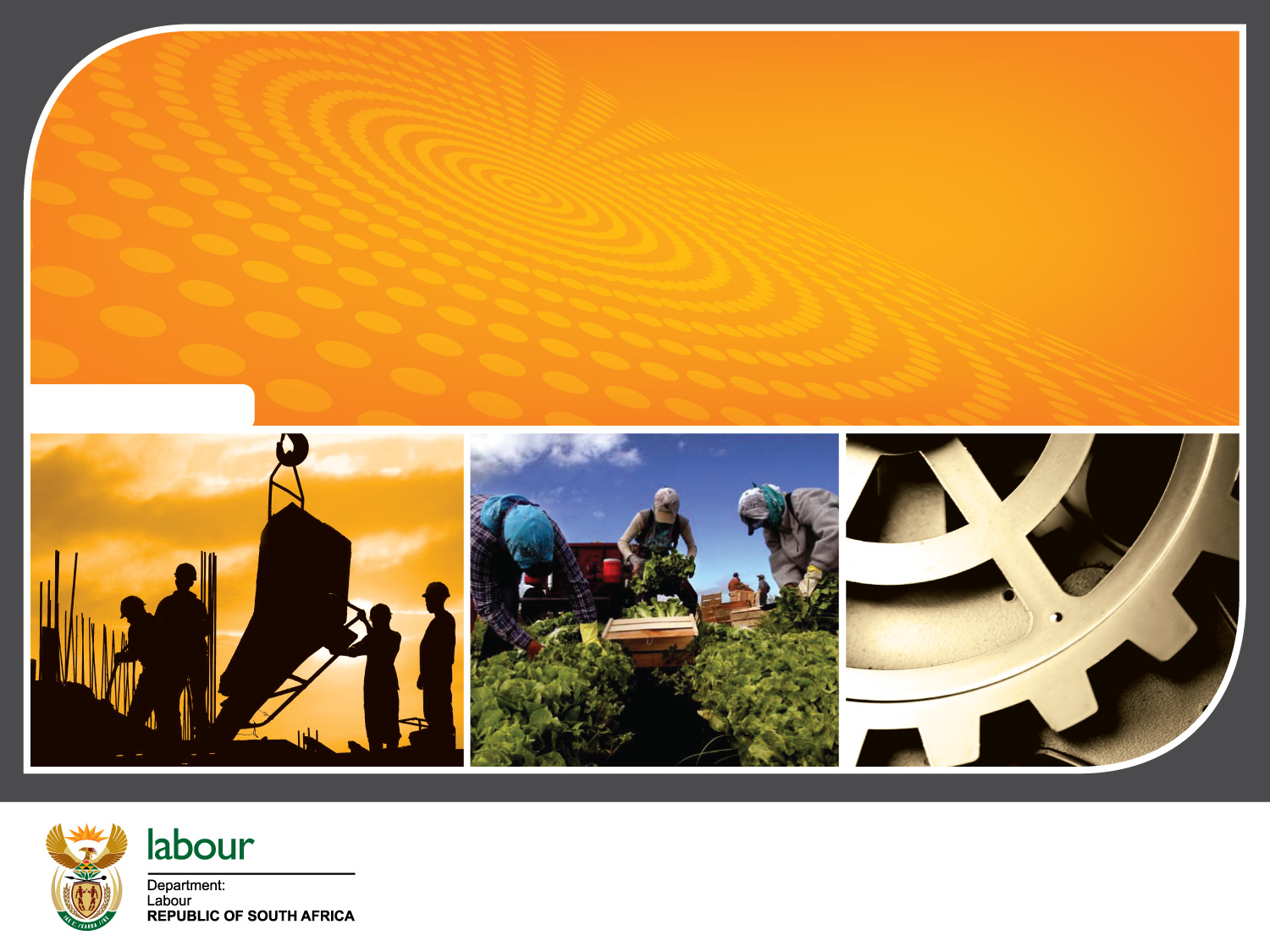 DEPARTMENT OF LABOUR
VOTE:28
PORTFOLIO COMMITTEE 2018/2019 Q2
APPROPRIATION STATEMENT: INTERIM FINANCIAL STATEMENTS AS AT 30 SEPTEMBER 2018
2019.02
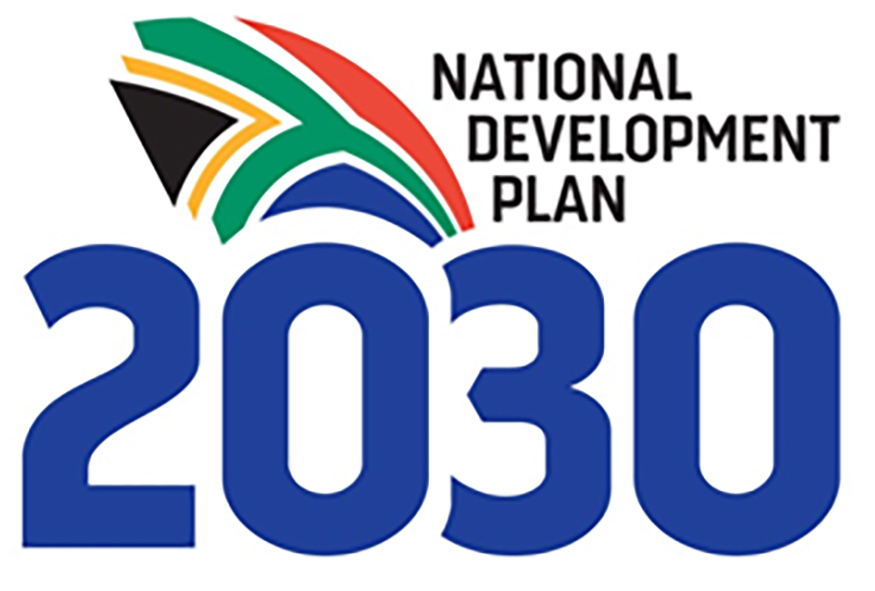 2018/2019 Expenditure Information Q2
2
2018/2019 Expenditure Information Q2
3
2018/2019 Expenditure Information Q2
4
2018/2019 Expenditure Information Q2
5
2018/2019 Expenditure Information Q2
Allocation less Transfers: 		R1,994,887,000.00
Expenditure less Transfers:	R   772,869,000.00
Available Budget:				R1,222,018,000.00
% Expenditure:				38,7%
6
2018/2019 CoE Expenditure Information Q2
7
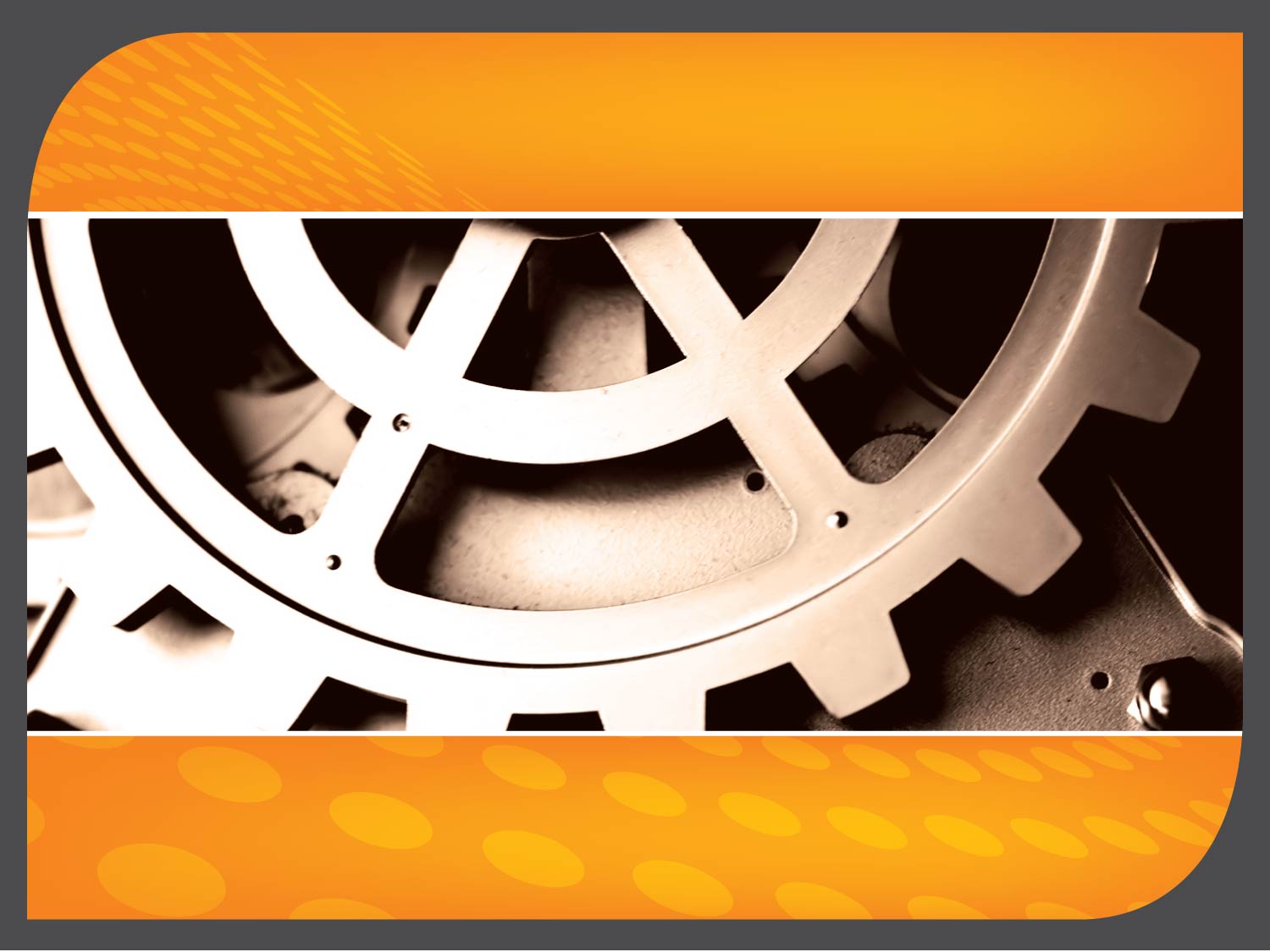 Thank You…